CREACIÓN DE CLUBS COMUNITARIOS PARA LA INCLUSIÓN SOCIODIGITAL
www.bestieproject.eu
The European Commission support for the production of this publication does not constitute an endorsement of the contents which reflects the views only of the authors, and the Commission cannot be held responsi­ble for any use which may be made of the information contained therein 2021-1-FR01-KA220-ADU-000033505﻿
By 
FUNDACIÓN CIBERVOLUNTARIOS
2022 – 2024
Guía Metodológica
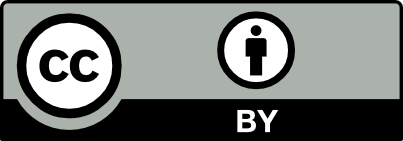 contenidos
01
INTRODUCCIÓN
02
FORMACIÓN DEL CLUB
03
PUESTA EN MARCHA DEL CLUB COMUNITARIO
04
HERRAMIENTAS DIGITALES DE APOYO AL CLUB
¡CONTÁCTANOS!
2
01
INTRODUCCIÓN
1.1. ¿Qué es un club comunitario?
Esta guía te ayudará a crear un club comunitario. Estos clubes son espacios y reuniones en las que las personas que participan, aprenden y comparten conocimientos de forma inclusiva. 

En estos clubs, personas con diferentes bagajes (mayores, jóvenes, migrantes) pasarán tiempo juntos y se ayudarán mutuamente y con tu asistencia en habilidades digitales. Queremos que estos clubes se fortalezcan y crezcan a medida que pasa el tiempo. 

Interpreta esta guía como un borrador en el que puedes modificar cosas. Primero ten en cuenta tus circunstancias y las de tu grupo. Para reuniros podéis hacerlo de forma presencial o híbrida (algunos participantes online y otros presencial). 

La composición del grupo es variable y flexible, pero ten en cuenta que buscamos la diversidad. Idealmente, el grupo está formado por personas jóvenes, mayores y migrantes. Queremos que estos colectivos aprendan habilidades digitales entre ellos y creen un vínculo entre sí más allá de las sesiones.
1.2. Roles dentro del club
Facilitadores: Para este rol es necesario tener una actitud moderadora y proactiva. Necesitas mentorizar, apoyar y ayudar a otras personas a desarrollar y expresar sus intereses y competencias. 
Esta guía te dará toda la información necesaria para saber cuales son los pasos para convertirte en facilitador y todos los trucos para crear un club comunitario.
Miembros: toda persona que atienda al club. Se espera que participen de forma activa. Su motivación debe nacer de la curiosidad, necesidad y de su propia experiencia. 
Los miembros pueden ser en alguna dinámica portavoces, si ésta lo requiere. Pero este rol no puede ser siempre la misma persona.
4
NO HAY LÍMITES 
NI BARRERAS EN 
LA ERA DIGITAL.
Karim Rashid.
5
1.3. ¿Por qué necesitamos los clubes comunitarios?
Puentes entre generaciones y culturas
 
Los clubes son un espacio donde jóvenes, mayores y personas de diferentes bagajes pueden conectar. Queremos crear un espacio en que las personas puedan cuidarse entre ellas y no sólo compartir conocimientos sobre habilidades digitales. Los clubes pueden ayudar a luchar contra algunos problemas sociales a los que nos enfrentamos, como la polarización a través de la empatía y el acuerdo mutuo. Tú, como facilitador, eres responsable de crear un espacio seguro, accesible y cómodo. 


Aprendiendo habilidades digitales en conjunto

En los clubes no hay profesores ni estudiantes. Toda experiencia será valorada y valiosa de una forma u otra. Tu rol es ayudar a los miembros a entenderlo. Por ejemplo, una persona migrante puede usar y conocer mucho mejor las redes sociales y una persona mayor tendrá mayor experiencia en tratar con la administración pública. La idea es que con tu ayuda, los participantes sean capaces de identificar las fortalezas y las debilidades. 

 
Aprendiendo habilidades básicas
 
Las personas tienen que sentir una motivación para asistir a los clubes. Éstos necesitan ser un espacio donde las personas vayan a aprender nuevas cosas sobre tecnología y se mantengan al día sobre los cambios que pueden llegar a interesarles o afectarles en su día a día. Necesitas tener esto en mente y no dejar que el grupo se estanque en este sentido o se convierta en un espacio para resolver problemas puntualmente.
6
02
FORMACIÓN DEL CLUB
El lugar
El club puede hacerse en cualquiera de los siguientes contactos: en persona o híbridos. Y probablemente necesitarás un espacio interior. 

Piensa en sitios que conozcas donde puedas hacer las sesiones. Puede ser en una casa privada, en una sala de un edificio público, en un aula universitaria, en una sala de una asociación.

A veces tendrás que ponerte en contacto con el local con antelación para reservar. Puedes contactar con asociaciones locales de atención a inmigrantes y/o personas mayores. Puedes solicitar una sala al ayuntamiento, a un centro comunitario y a bibliotecas públicas. 

Cuenta con que este tipo de espacios requieren una solicitud formal, y es probable que tarden en responder. Lo mejor es que consigas un lugar donde la gente se sienta cómoda. 

Para ello, lleva café o pide a los participantes que traigan algo para compartir. También puedes decorar el espacio si tienes tiempo.
2.1. Imagina cómo va a ser el club
Las personas
Todos los clubs son diferentes por definición. Pero, cuanta mayor diversidad, mejor. Durante el proceso de contacto, tienes que responder a las siguientes preguntas: 
 
¿Cuántas personas jóvenes, mayores y migrantes va a haber?
¿Cómo puedo contactar a esas personas?
¿Qué motivación pueden tener para que se unan?
¿Qué pueden aportar? 
¿Cuáles podrían ser algunas de sus necesidades?
 
Nunca olvides de valorar tu propia motivación, tiempo, compromiso hacia el club y actúa en base a ello.
8
2.2. ¡Que la gente se una!
Consejos de búsqueda
1
Una vez tienes la idea de cómo sería el Club, es el momento de identificar los agentes y espacios en los que hay personas cuyas habilidades, necesidades y motivaciones pueden encajar en el Club.
Dónde encontrarlas
2
ONGs, Universidades, Centros de Día, Iglesias, algún Bar… incluso en Redes Sociales, como perfiles de Instagram, Facebook, Reddit, LinkedIn o TikTok
Cómo contactarlas
Sé amable en la explicación   * No se sobrecargues de información y nunca presiones a la gente * ten en cuenta tu papel de mediación * ¡puedes crear un folleto sencillo!
3
9
2.3. Preparando el grupo
1
Número de personas
 
Mínimo 6 personas.
No hay un número máximo pero recomendamos valorar las limitaciones del espacio disponible y los facilitadores antes de tomar decisiones que sean demasiado complicadas de realizar.
Ten en consideración que algunas personas pueden ser más participativas que otras en persona y otras pueden ser más activas en el grupo de chat que en persona.
2
Comunicación entre miembros
 
Te recomendamos crear un grupo de chat en Telegram tan pronto como tengas seis personas que estén comprometidas. 
Después, puedes seguir incluyendo gente.
Si algún miembro quiere traer a más gente, ellos deben ser capaces de hacerlo por su cuenta. Garantizarles el estatus de administrador del grupo. 
Te recomendamos que moderes de forma colaborativa el chat. Puedes inspirarte en la tabla de permitido y no permitido en la sección de “Normas”.
3
Un espacio seguro
 
El espacio puede ser buscado por ti o por otro miembro del club.
Es beneficioso que varios miembros del club estén implicados en buscar espacios de reunión, favoreciendo la implicación horizontal. 
No dudes en preguntar por espacios a instituciones/organizaciones que simpaticen con el proyecto o incluso si no están completamente implicados.
10
2.4. Lista de criterios para la primeras reuniones
Estos son algunos hitos que realmente deben asegurarse antes de comenzar a reunirse como un club comunitario.

Asimismo, estas acciones seguirán siendo fundamentales para la continuidad del Club y su sostenibilidad en el tiempo:
Mínimo de seis personas
Pregunta a los participantes para que confirmen su asistencia antes de las sesiones.
Lugar adecuado (Espacio, ruido, temperatura, etc.)  
Conexión estable a red de Internet,  infraestructura digital lista (para sesiones híbridas)
Todos los participantes tienen una idea sobre por qué ellos asisten a esta reunión. (necesidades digitales, competencias blandas)
Todos los participantes tienen una idea general del desarrollo de la sesión. (Ver siguiente sección) 
El espacio está preparado como se explica en la siguiente sección.
11
NO HAY LÍMITES 
NI BARRERAS EN LA ERA DIGITAL.
Karim Rashid.
12
03
PUESTA EN MARCHA DEL CLUB COMUNITARIO
3.1. Preparación
Asegúrate que el espacio es cómodo y accesible. Verifica que hay sitio para todo el mundo. Presta atención a la iluminación, el ruido… 
Prepara agua y otras bebidas si lo consideras apropiado. 
 
Dependiendo de la situación y de las personas, puedes llevar algo de comida. (Por ejemplo si las sesiones se solapan con la hora de la comida) Pregunta si alguno de los miembros tiene algún tipo de alergia o intolerancia de antemano. 
 
Antes de la sesión, conoceos:
Con qué pronombres debes referirte a la gente y con qué nombre. 
Algún impedimento que puedan tener
 
Intenta conocer el contexto de las personas, puede ayudar a que todo el mundo se sienta bienvenido/a. (por ejemplo, apoyo en el lenguaje)

No hay máximo de tiempo estipulado de duración de las sesiones. Deben durar lo que se considere, pero recomendamos al menos una hora para realizar todos los pasos expuestos aquí.
14
NO HAY LÍMITES NI BARRERAS EN 
LA ERA DIGITAL.
Karim Rashid
3.2. Dinámicas para romper el hielo
No hay una forma única de romper el hielo. Dependiendo de las personas, tiene que hacerlo de forma diferente. Sin embargo el objetivo siempre es el mismo: Crear un vínculo de confianza entre todos. Aquí tienes algunas ideas. . 
 
Juegos para conocerse
Speed friending con preguntas fijas como: ¿Por qué has decidido venir aquí? ¿Cual es tu comida favorita? ¿Juegas a algún videojuego? Etc. 
Pros: Las personas pueden implicarse de forma sencilla en esta dinámica. También es una dinámica muy rápida. 
Contas: Muy artificial. Puede hacer que el grupo sea muy dependiente del facilitador. 

Deja que la gente tenga tiempo para hablar informalmente, con o sin café 

Pros: El conocerse sucede de una forma más natural 
Contas: Es una actividad que necesita de mayor tiempo y puede resultar incómoda para determinadas personas (por impedimentos del lenguaje, etc.)
 
Presentaciones uno a uno o en grupo
Pros: todo el mundo habla, y es una dinámica conocida por la gran mayoría de personas
Contas: Las personas tienden a estás más concentradas en su propia presentación que en escuchar al resto. 

Si quieres más ejemplos de juegos para romper el hielo consulta el siguiente link: 
Ejemplos en Español
Ejemplos en Francés
Ejemplos en Inglés
15
3.3. Normas del club
El grupo escribirá y expresará estar de acuerdo con sus propias normas colectivas.
Primero, el facilitador propondrá normas básicas para asegurar la convivencia:











 
 




Una lista de las cosas que están permitidas y las que no ayuda a crear un entorno seguro. La siguiente tabla es un EJEMPLO de lo que puedes proponer.

Después, todos los miembros discutirán y propondrán nuevas reglas. 

Periódicamente, los miembros deben revisar las normas y cambiarlas en caso de que lo consideren necesario.
A
Respetar los tiempos de palabra de cada miembro



Referirse a las personas del modo que ellos/as/es se identifican



Ser paciente con el resto, todos necesitamos nuestros tiempos para procesar la información
B
C
16
THERE ARE NO BOUNDARIES OR BORDERS IN THE DIGITAL AGE.
Karim Rashid
17
3.4. Ponemos el grupo en moviento
Esta la actividad central de los clubs. El espacio en el que las personas expresan las áreas digitales que quieren mejorar y encontrar personas que puedan ayudar con ello.  

Esto puede pasar de muchas formas. Por ejemplo, algunas personas pueden tener problemas usando excel, mientras otras sólo quieren aprender diseño digital. El espacio debe incluir todas las necesidades por igual. Te damos varias ideas sobre cómo hacer que esto suceda:
 
APROXIMACIÓN 1 
Pide a los miembros que escriban por su cuenta y antes de la sesión alguna cuestión dentro del ámbito digital en la que tengan dificultades o algo nuevo que quieran aprender. Después, deben compartirlo con el club y encontrar compañeros/as que les puedan ayudar con ello. 
Pros: La gente elegirá temas por su cuenta. Esta dinámica crea compromiso con el club de antemano, ahorra tiempo y aporta concentración. 
Contas: Es probable que algunos no hayan preparado nada. También, pueden traer problemas que no sea posible solucionar.
APROXIMACIÓN 2 
Identificar los problemas que ellos creen que otros tienen. Esta dinámica ayuda a identificar problemas sin la necesidad de pensar mucho. Aparecerá de forma natural que la gente mencione necesidades que el club tenga.

Pros:  Rápida y fácil de pensar para los miembros. Todo el mundo puede participar.
Contras: Requiere de mayor tiempo y se pueden mencionar problemas en términos demasiado abstractos.

Después, los participantes expresarán las áreas en los que ellos pueden ayudar basadas en las necesidades que se han expresado con anterioridad. Deberían decidir por ellos mismos cual es el mejor modo de aprender, no tienes que imponerles nada.

Asegúrate de que las normas se cumplen también en las pequeñas interacciones.
Verifica si hay algún problema de comunicación por el idioma en el que tú u otro miembro puede ayudar.
Intenta evitar el aislamiento de grupos. Asegúrate de que hay una conciencia de grupo por todos los miembros.
18
También hay un grupo de BESTIE en Facebook. Incluso estos canales pueden fomentar la relación entre clubs de distintas localidades y países.

Esto es útil para compartir actividades del club para enganchar a los miembros y mantener el grupo activo.
 
Asegúrate que los participantes tengan una razón para volver.

Dan pie a aprender nuevas habilidades como proyecto personal. Por ejemplo, si dos miembros deciden aprender juntos cómo editar videos. 

Esto supone una razón para que vuelvan en la próxima sesión.

Asegúrate que los miembros se vayan con un sentimiento de haber logrado mejorar. Trata las dudas que puedan no haberse respondido, etc.
 
El club es un espacio donde hacer nuevos amigos y crear nuevos vínculos de cuidado.

No interrumpas conversaciones o impongas tus dinámicas sobre las que surjan, para una socialización natural.
3.5. Maintaining the group together
El grupo necesita un canal de comunicación por el que todos mantengan el contacto antes y después de las sesiones.

El club debe elegir el canal, basado en sus usos de las herramientas digitales. Si hay una falta de acuerdo o iniciativa, se sugiere Telegram, dado que:

Los miembros del club puede preservar su privacidad. No requiere el número de teléfono. 
Para los mayores es intuitivo. Para la juventud está de moda y para migrantes la app es internacional.
Es sencillo mantenerla como canal de comunicación espontánea.
La app cuenta con un chatbot que responde a las preguntas más frecuentes. Esto supone un uso más sencillo.
19
NO HAY LÍMITES NI BARRERAS 
EN LA ERA DIGITAL.
Karim Rashid
3.6. Comunicación
Será siempre positivo comunicar los logros de BESTIE dentro del club. Para hacerlo hay dos formas:
 
Online: A través de las redes sociales etiquetando el perfil de BESTIE en Facebook y/ o LinkedIn. Puedes hacerlo a través de Telegram o Whatsapp.
Offline: Boca a boca o a través de anuncios en tablones públicos (en universidades, centros de día, vecindarios, asociaciones de migrantes, espacios de trabajo, etc.)
20
NO HAY LÍMITES NI BARRERAS 
EN LA ERA DIGITAL.
Karim Rashid
3.7. Evaluación
Todos debéis hacerlo después de cada sesión.

Evaluación de las competencias digitales y logros. 
Toma la siguiente tabla como un ejemplo, deja espacios en blanco si a lo largo de la sesión no ha habido ningún progreso. 
 












La columna “Objetivos” es sobre las metas de cada uno de los miembros, puede variar.
La columna de progreso se refiere a todo lo hecho durante la sesión.

Evaluación de las dinámicas.
Para implicar a los miembros a asistir en las próximas reuniones, evaluad en conjunto las dinámicas que se han realizado en la sesión. Te damos algunas ideas para hacerla:
 
Crea una tabla con todas las cosas en las que los miembros se hayan sentido cómodos y las actitudes que no deberían volver a aparecer. Todos pueden participar y compartir sus sentimientos durante la sesión.
Pros: Ayuda a identificar las dinámicas que menos funcionan para no repetirlas.
Cons: Quizá no todo el mundo se abra sobre cómo se ha sentido en la dinámica.
21
04
HERRAMIENTAS DIGITALES DE APOYO AL CLUB
VIDEOPLATAFORMAS
1
Para videollamadas y sesiones híbridas puedes consultar: Microsoft Teams, Google Meet, Jitsi o Zoom
CAPTACIÓN DE MIEMBROS
2
Para encontrar nuevas personas, conscientes y dinamizadas, que se unan al grupo: 
Empodera.org
HERRAMIENTAS ORGANIZACIONALES
3
Para votar fecha y hora de las reuniones, puedes probar con Doodle.com, intuitivo y no obligatorio para registrarse
Más ideas en el Kit de herramientas BESTIE!
23
NO HAY LÍMITES NI BARRERAS EN LA 
ERA DIGITAL.
Karim Rashid
24
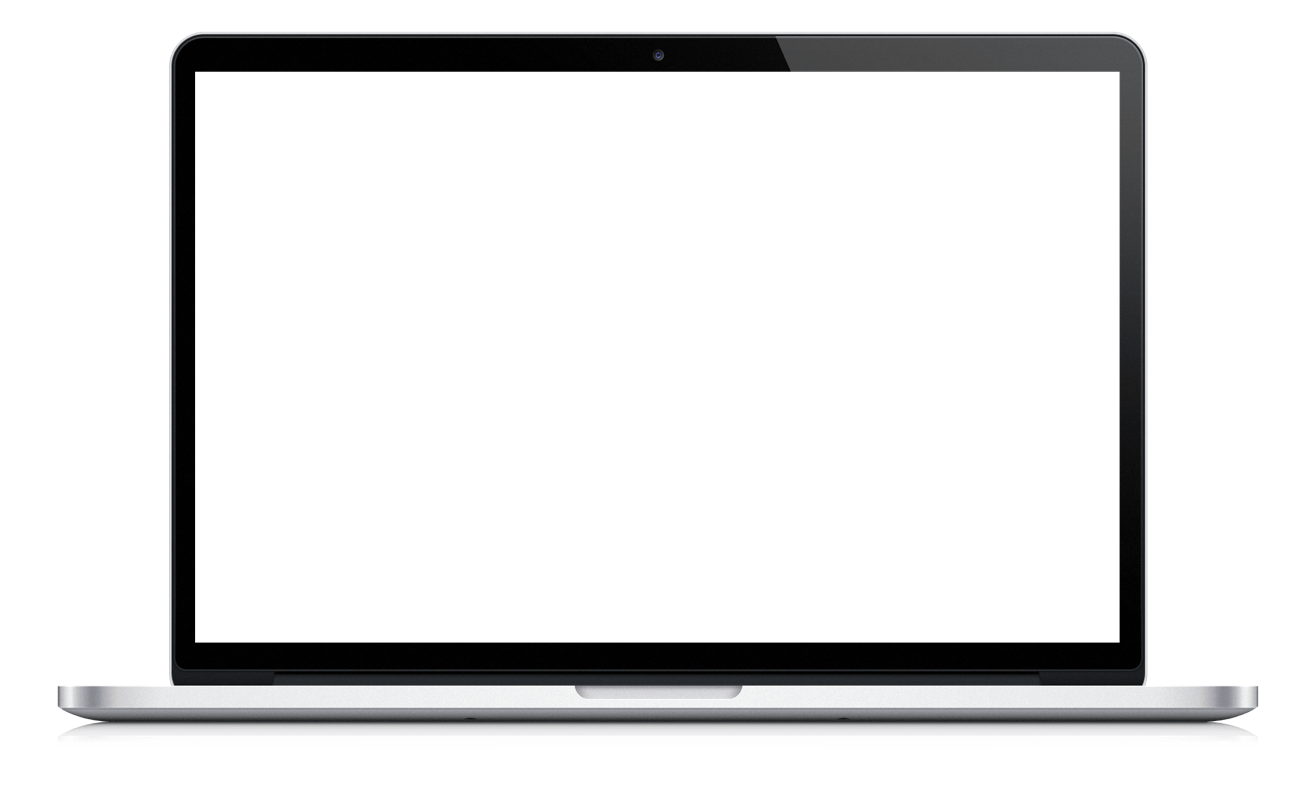 CONTÁCTANOS!
Visita nuestra web
Perfil Facebook BESTIE!
www. bestieproject.eu
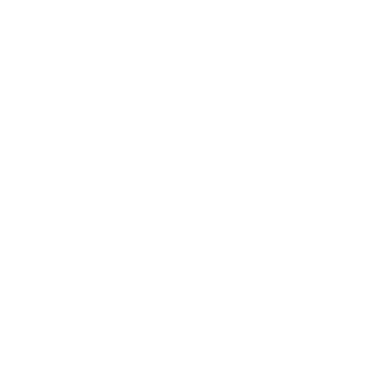 Sigue nuestro viaje